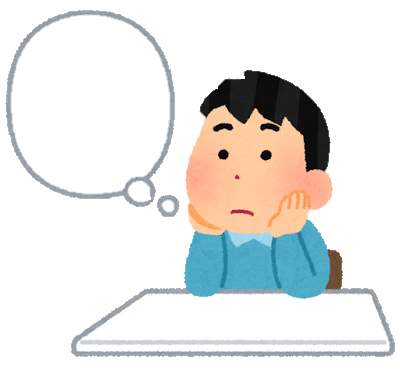 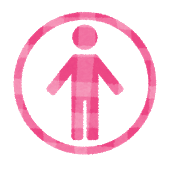 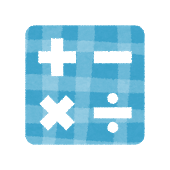 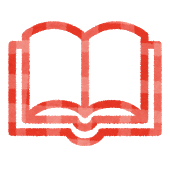 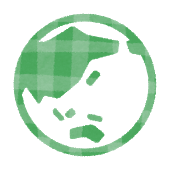 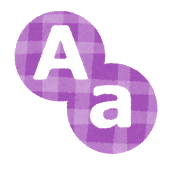 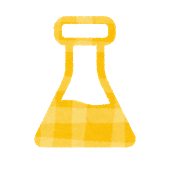 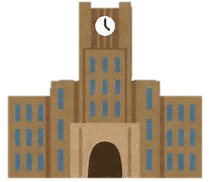 受験校どうやって
決める？？